Geologic Overview
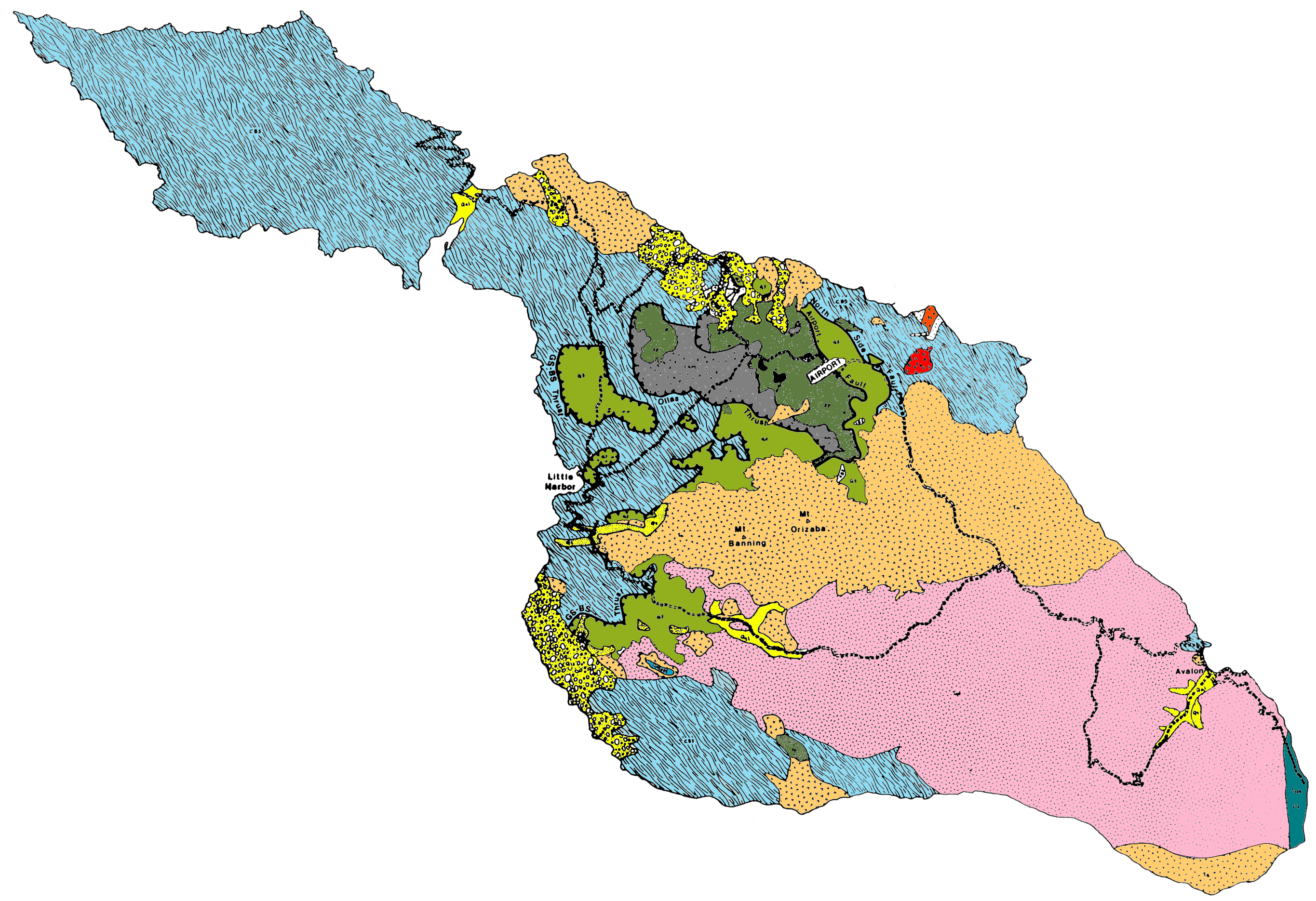 of Santa Catalina Island
[Speaker Notes: The various colors in this geologic map of Catalina Island show the distribution of different rock types. At first glance the arrangement of colors may look rather abstract and not particularly meaningful, but as we learn about the characteristics and origin of the various Catalina rocks in this lesson, an amazing story will unfold – the story of sea floor sediments caught between tectonic plates, shoved into the earth’s mantle, completely transformed by immense heat and pressure, folded, faulted, exhumed, eroded, intruded by magma, buried by submarine volcanics and sediments, and finally thrust above sea level and rotated 90 degrees clockwise. In order to better understand how Catalina formed let us first look at how it fits within the larger geological situation.]
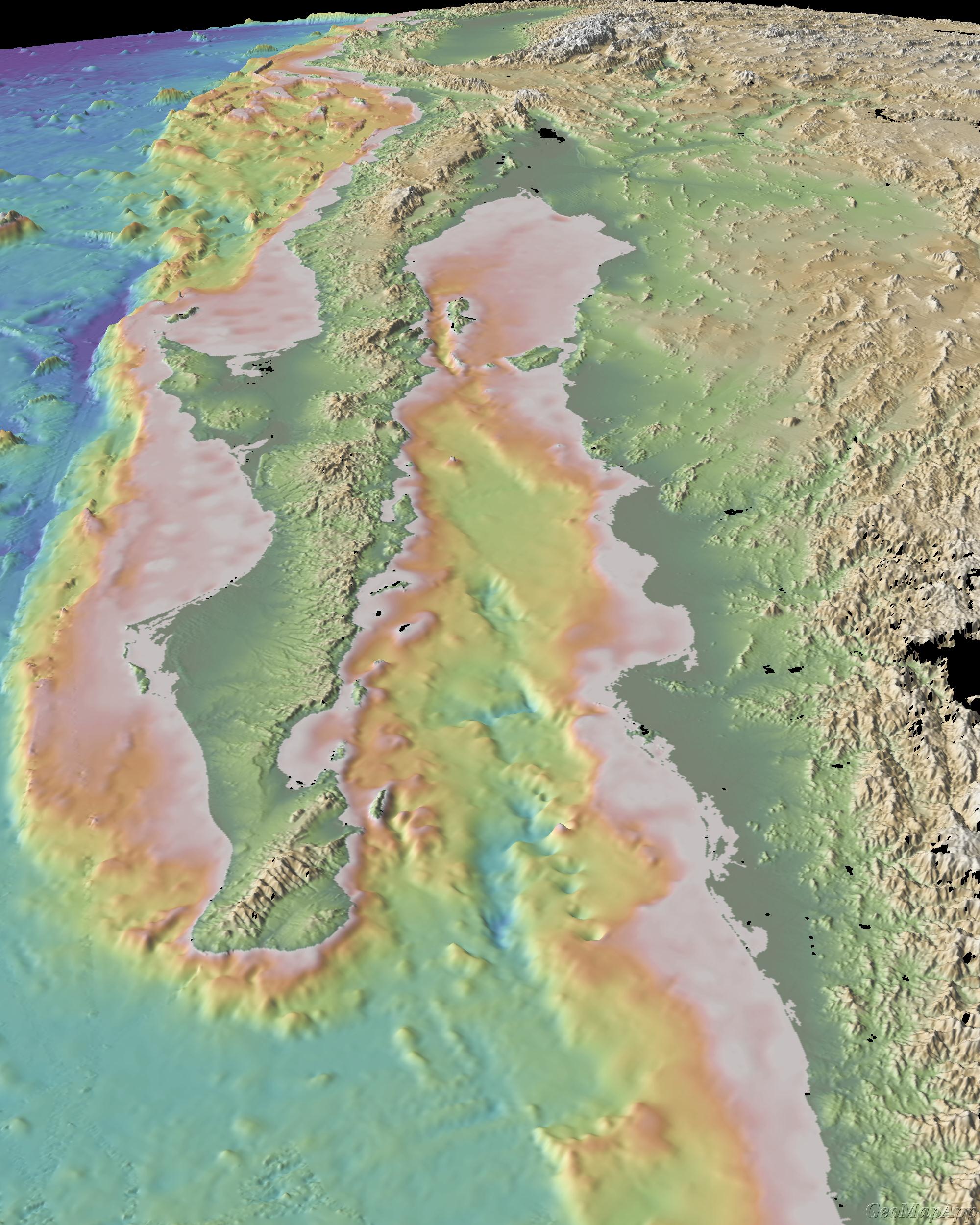 Catalina Island
[Speaker Notes: Catalina Island is part of a jumbled region of the earth’s crust ….]
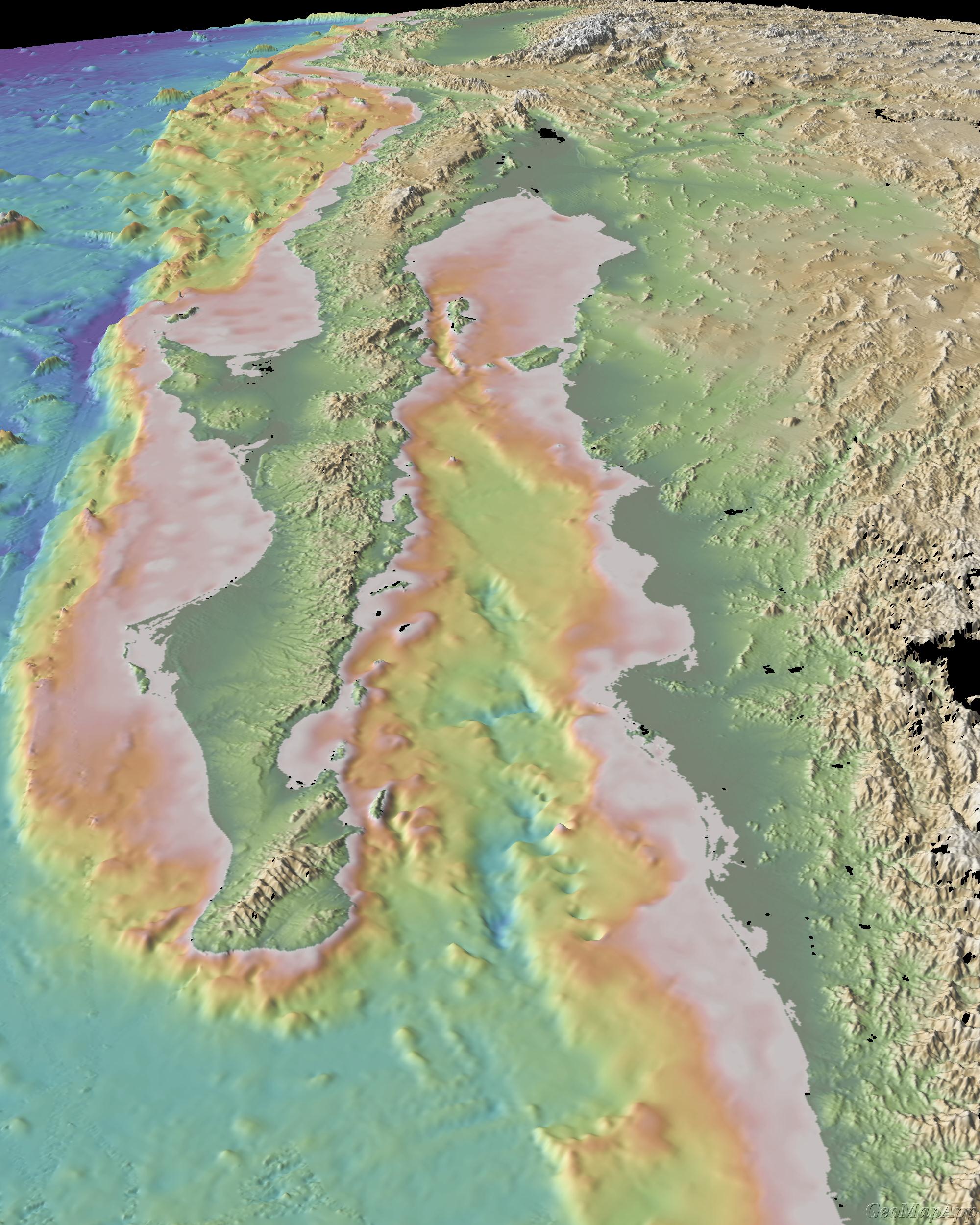 Continental Borderland
[Speaker Notes: … called the California Continental Borderland.]
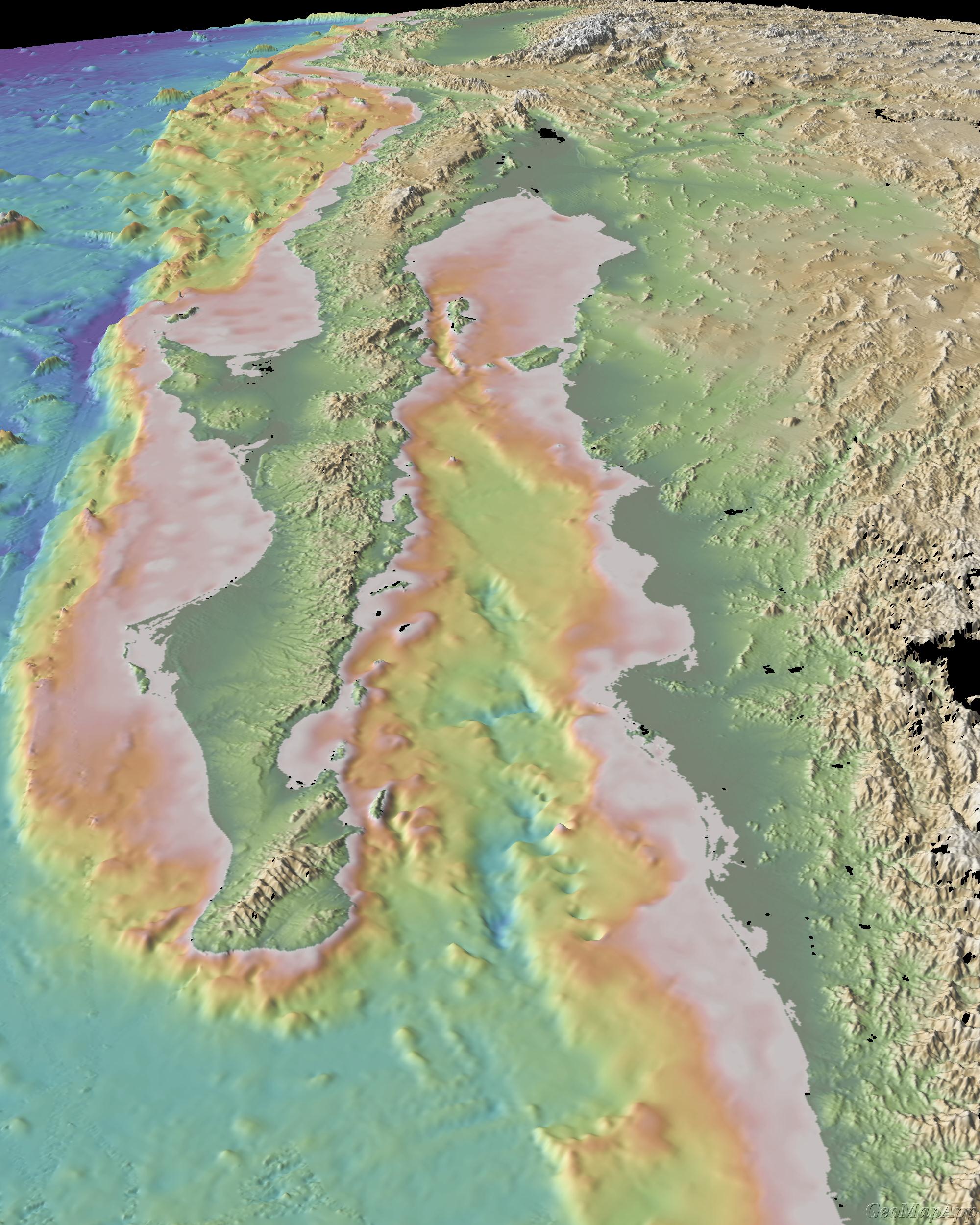 Pt. Conception
Vizcaino
[Speaker Notes: It extends from Pt. Conception in California to the Vizcaino Peninsula in Baja California.]
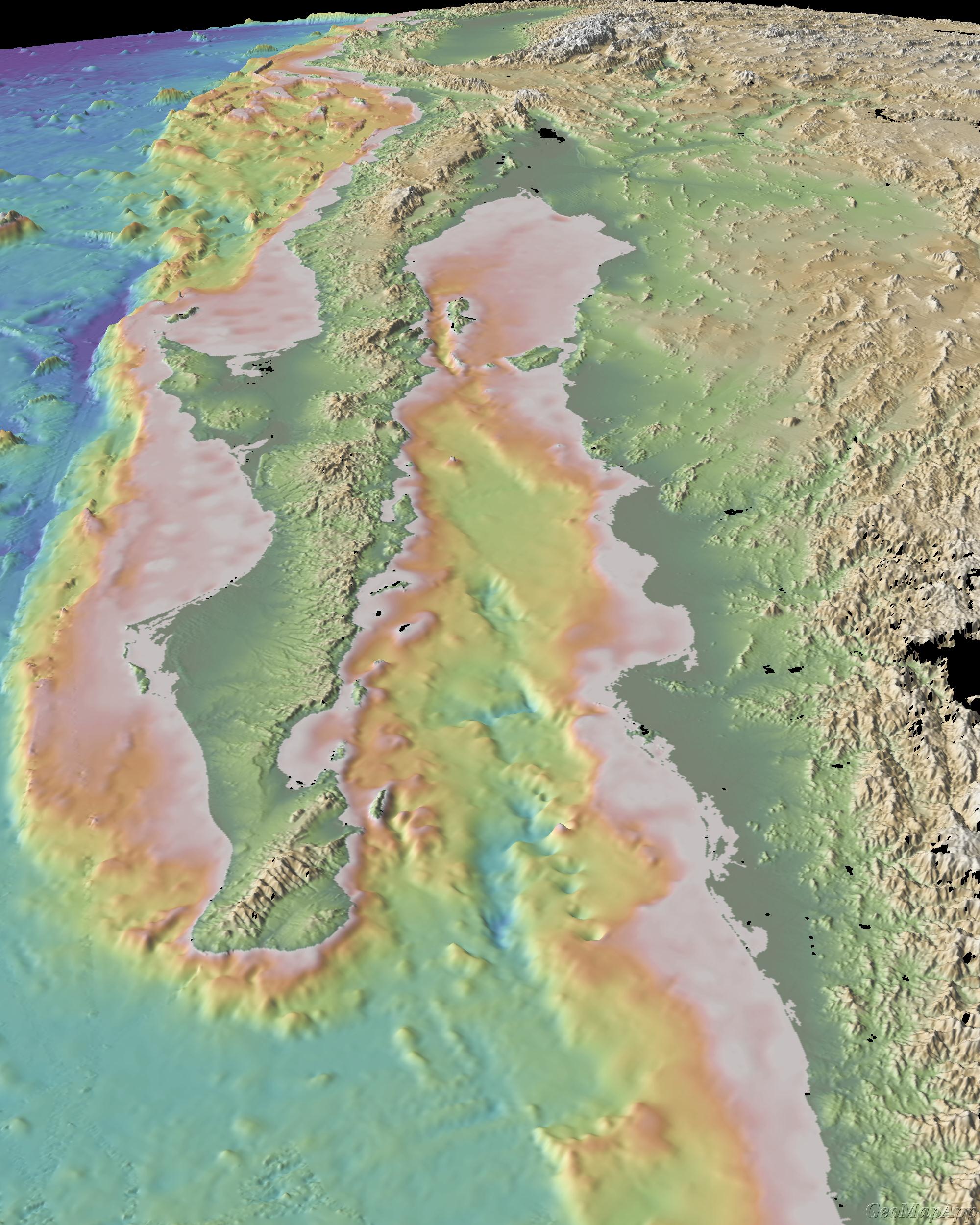 Oceanic Crust
Continental Crust
[Speaker Notes: In most parts of the world the boundary between continental and oceanic crust is well defined, (like west of the Vizcaino Peninsula of Baja) …]
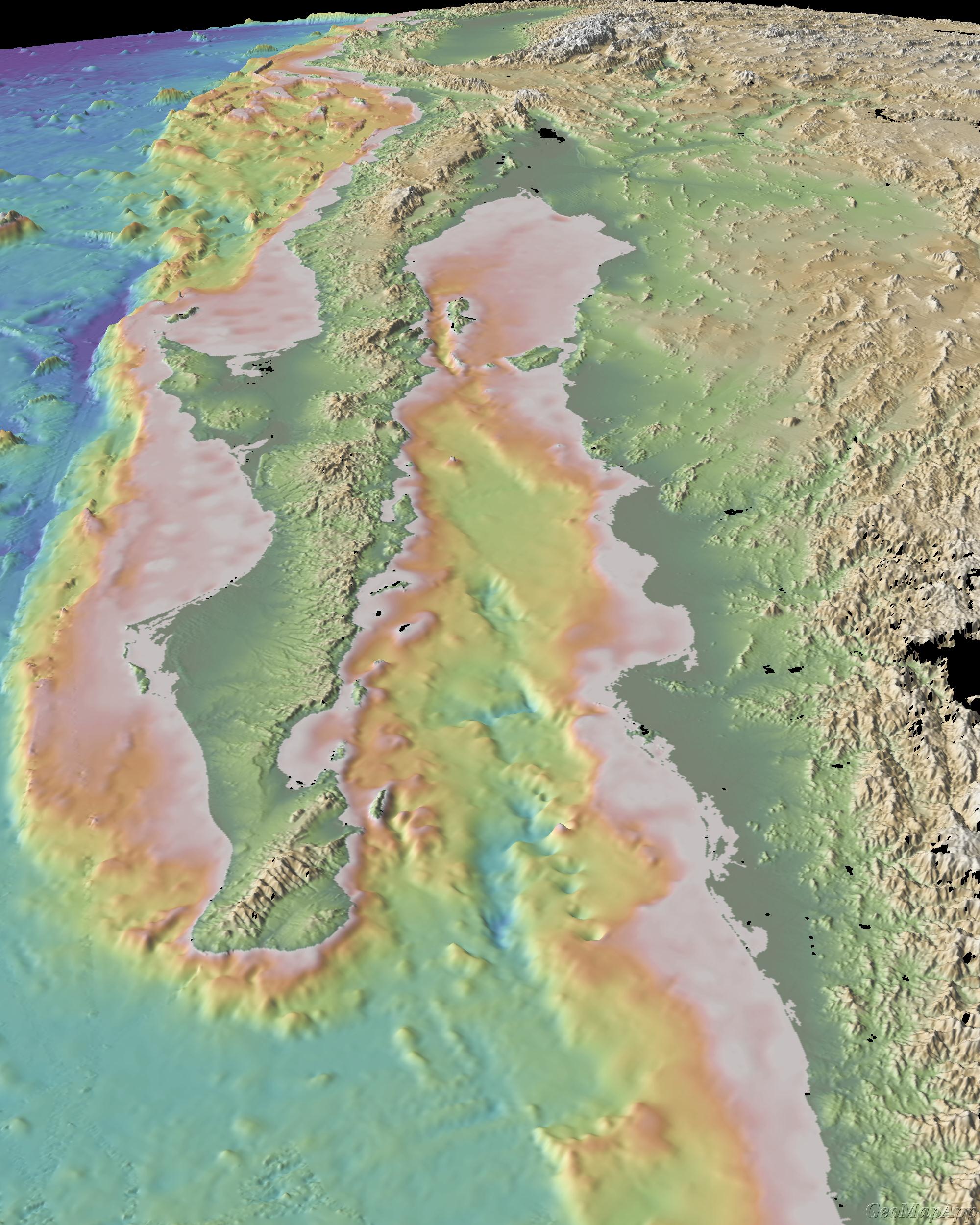 Continental Borderland
[Speaker Notes: … but the continental borderland is a chaotic mishmash of continental crust fragments surrounded by discontinuous patches of crust which are not clearly continental or oceanic. The origin of this crustal nether world is extremely complex …]
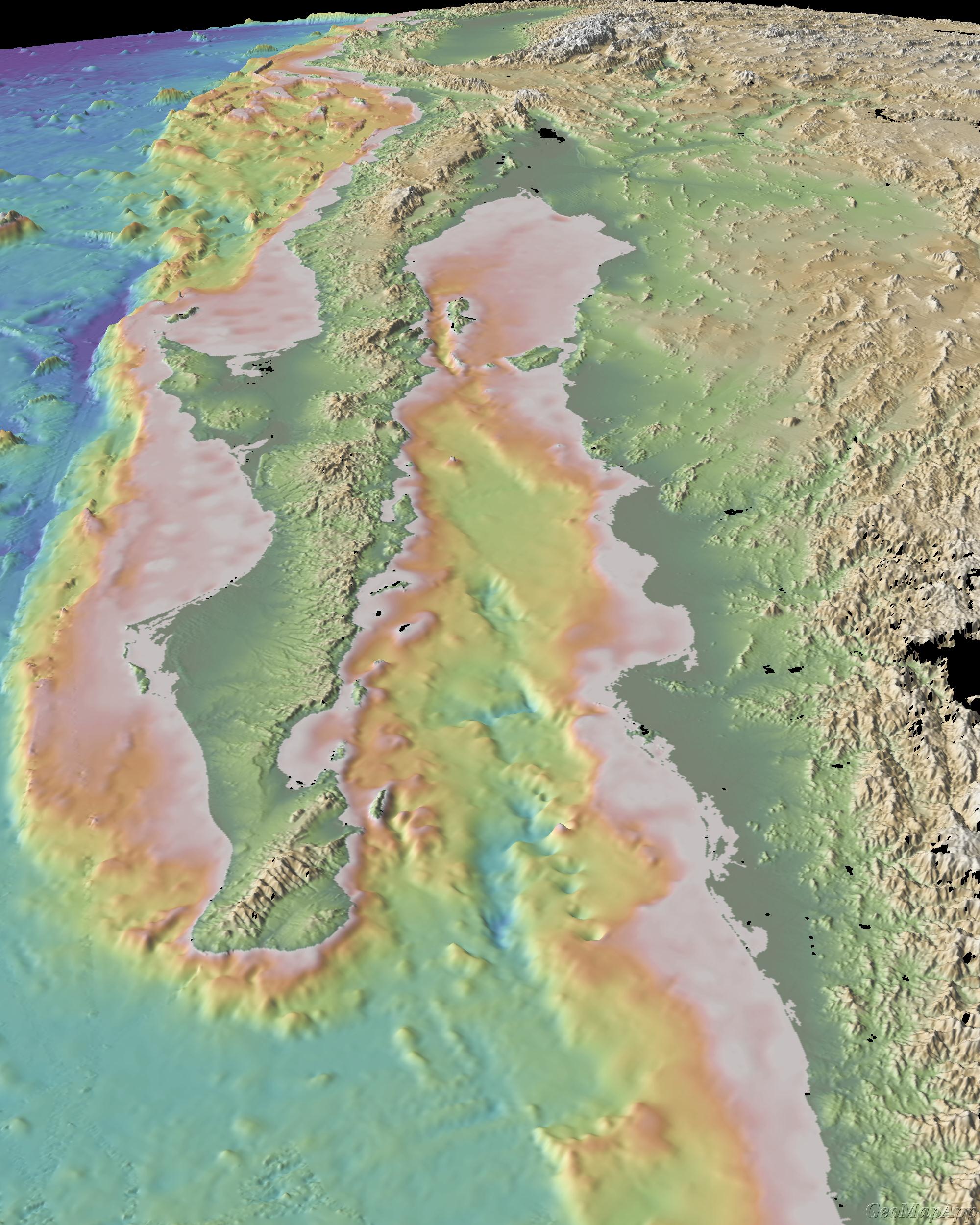 Peninsular Ranges
[Speaker Notes: but closely tied to that of the more easily understood Peninsular Ranges.















.]
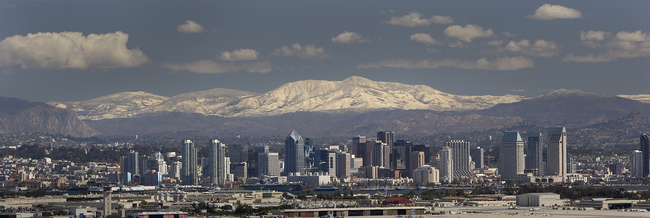 [Speaker Notes: Otherwise known as the Cuyamaca Mountains in San Diego County, the Peninsular Ranges’ relatively coherent geologic record, will help anchor our understanding of Catalina’s complex geologic history. Although the geologic history of southern California is long and complex, it can be simplified into four episodes easily remembered by the mnemonic …]
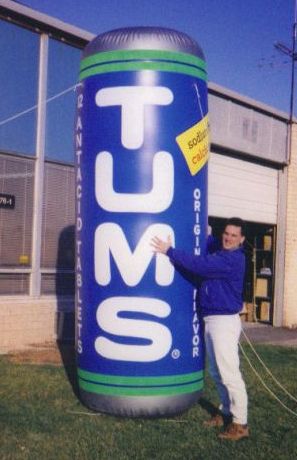 [Speaker Notes: … “TUMS”. Or if you prefer to work forward in time, that becomes the decidedly spicier mnemonic …]
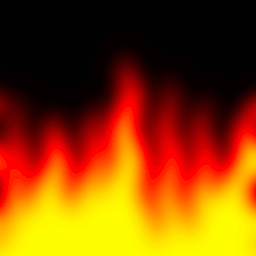 T
U
M
S
[Speaker Notes: … SMUT!]
T
U
M
S
[Speaker Notes: In either case the oldest era, the Paleozoic, is represented by the “S” which stands for Stable Shelf Sedimentation…]
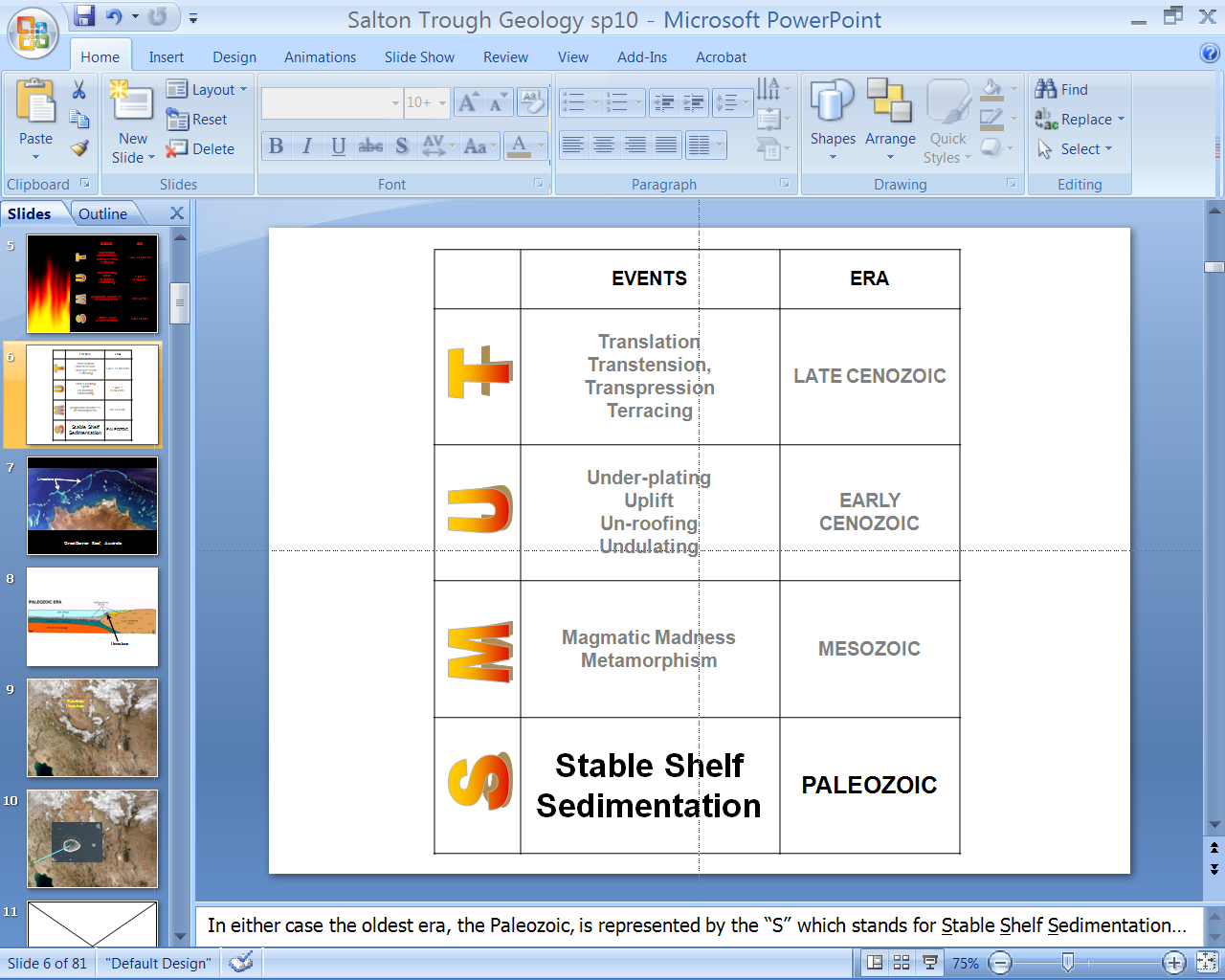 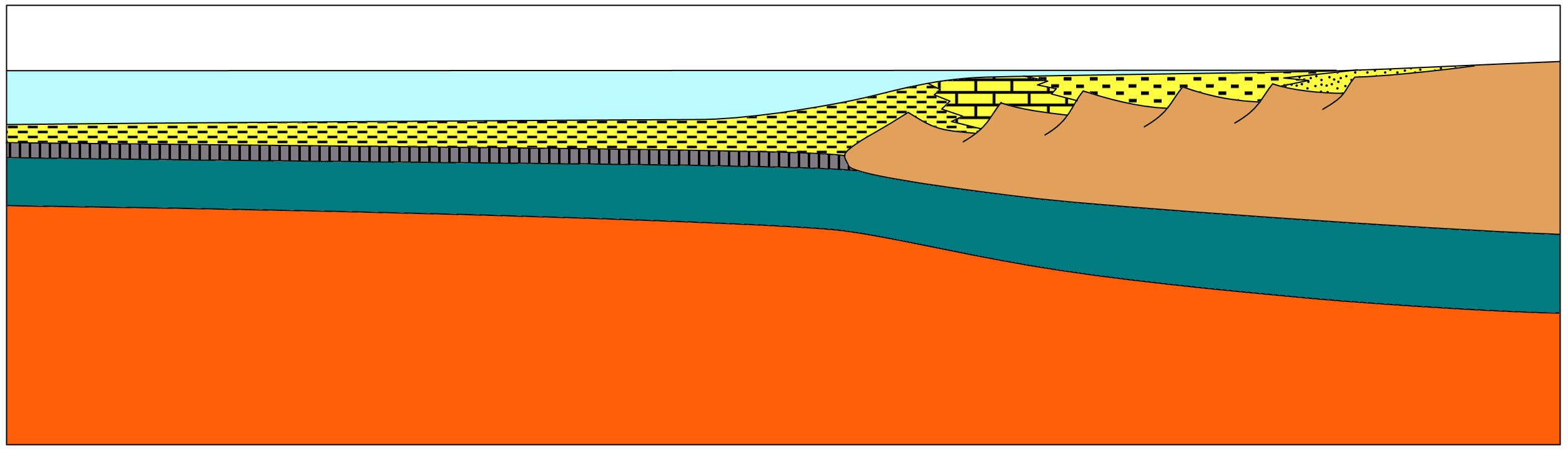 ARIZONA
SAN DIEGO
Stable Continental
Crust (craton)
Limestone
Ocean Crust
[Speaker Notes: … which means that during the Paleozoic Era (~540-250mya) the western margin of North America was fairly stable (little mountain building) so sediments like sand, mud and lime slowly accumulated along the continental shelf and slope. What would later become San Diego and the rest of the California Continental Borderland lay a few hundred kilometers offshore in deep water. No rock record from this period exist anywhere in the Continental Borderland because those deep water sediments were deposited on oceanic crust which was completely subducted during the second era of our story …]
T
U
M
S
[Speaker Notes: … the mighty Mesozoic. The “M” in our mnemonic here not only reminds us of the Mesozoic Era (~250-65mya), but also the massive quantities of magma generated by subduction and the associated metamorphism.]
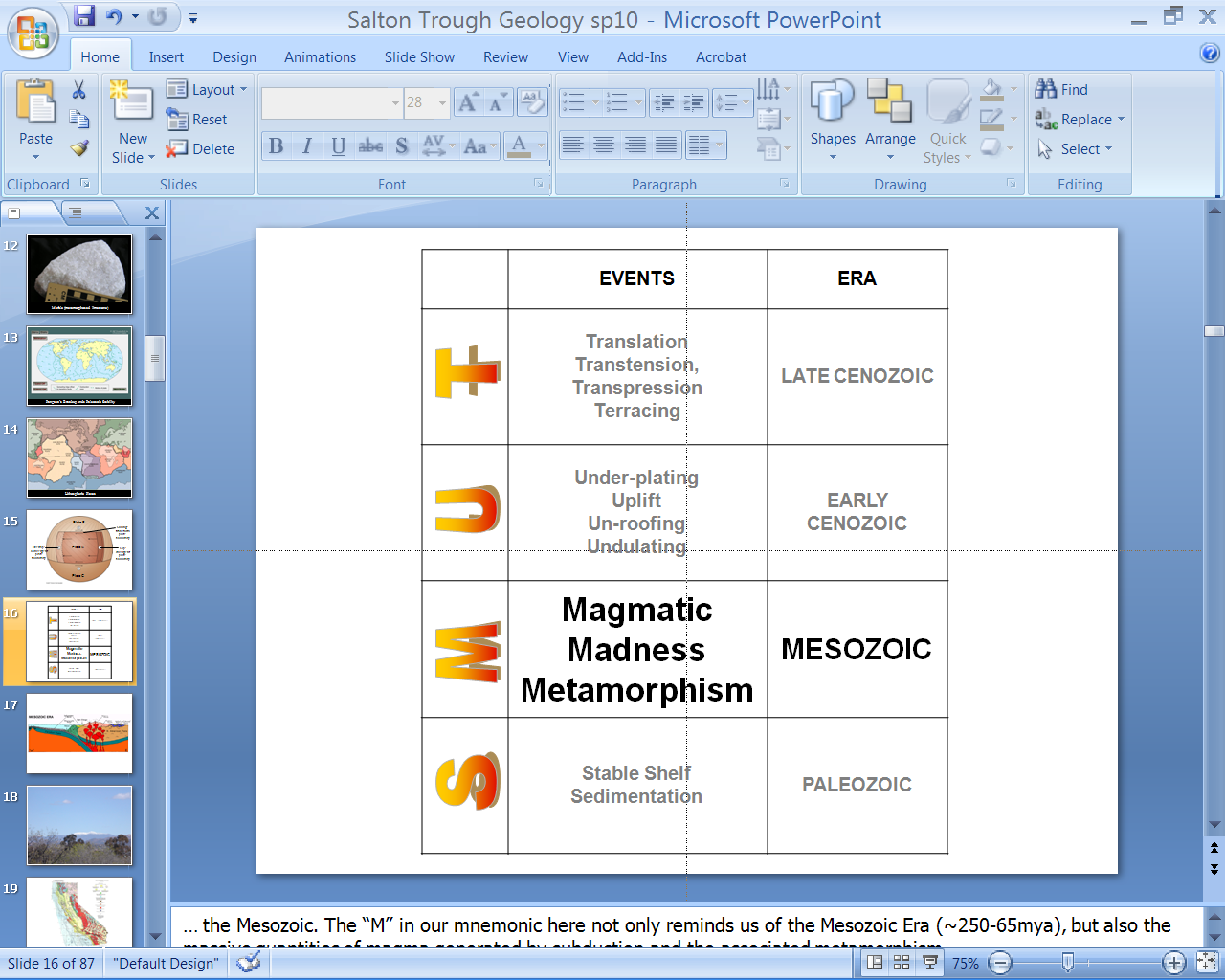 Volcanic Arc
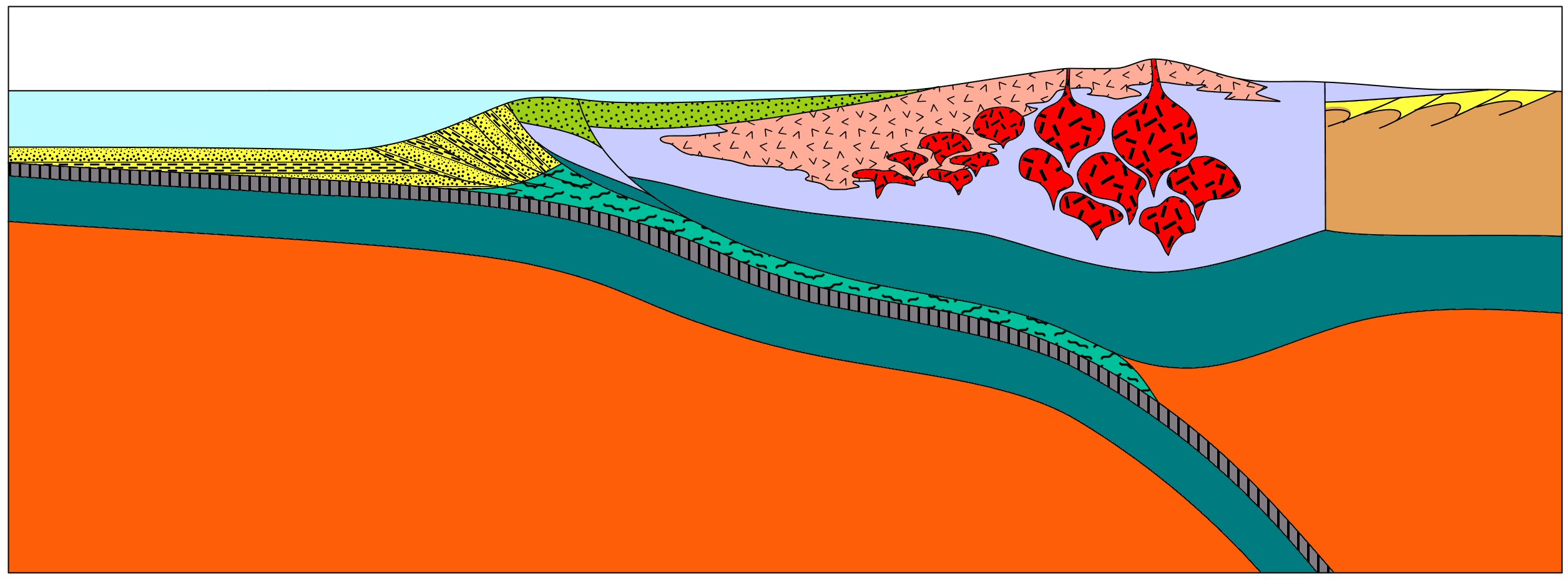 Craton
Farallon Plate
North American Plate
[Speaker Notes: During the Mesozoic the Farallon Plate subducted under the western margin of the North American Plate. The resulting magma cooled and solidified into both near-surface volcanic igneous rocks and deep-seated plutonic igneous rocks. These igneous rocks are now exposed throughout the Peninsular Ranges, while a pile of scraped-off sediments accumulated near the trench.]
?
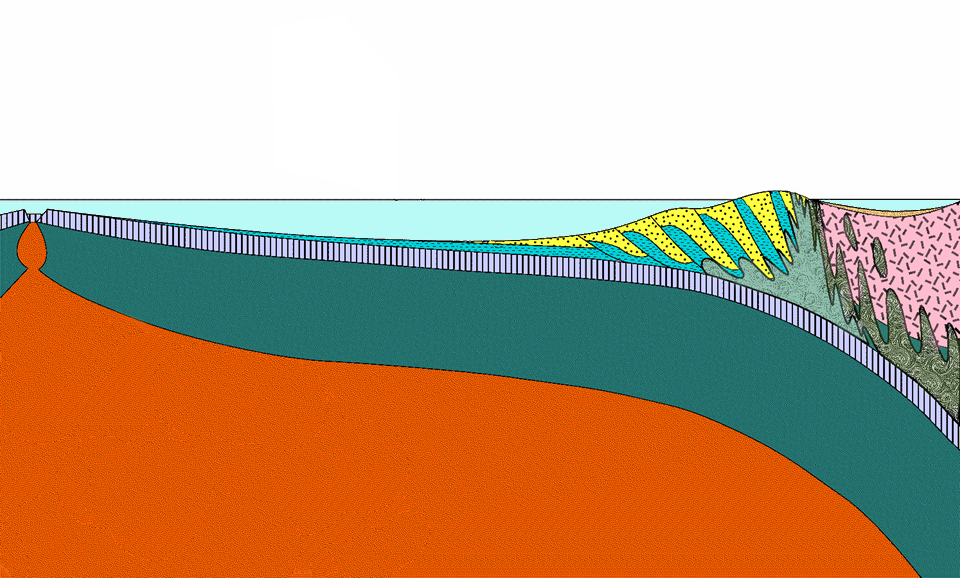 [Speaker Notes: Let’s take a closer look at this region since it is the environment where most of the rocks on Catalina Island were formed. First let’s see if you can identify the tectonic components here. If this represents the Mesozoic California Continental Borderland, what plate is represented by the pink rocks?]
North American Plate
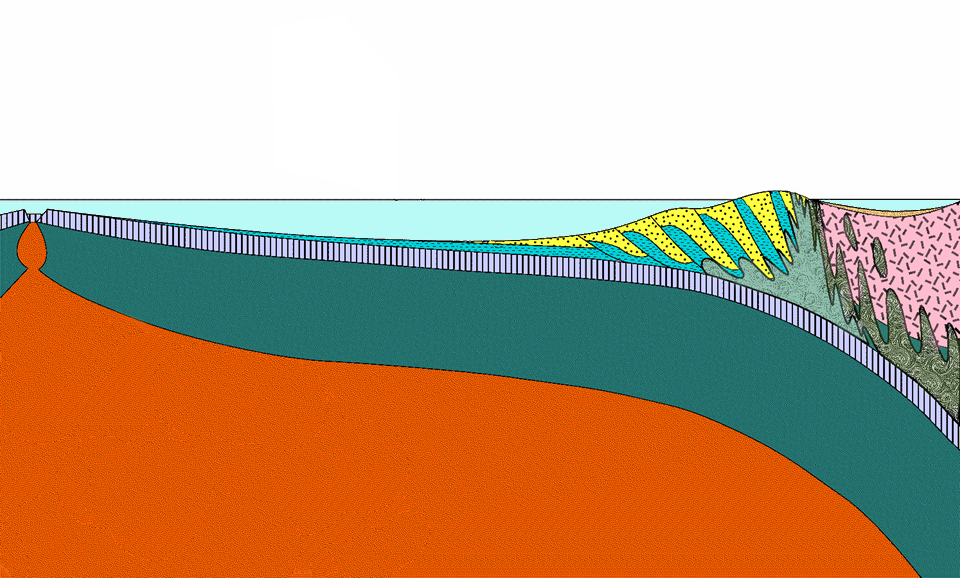 [Speaker Notes: Yah, it’s the North American Plate. Now for a little harder question:]
North American Plate
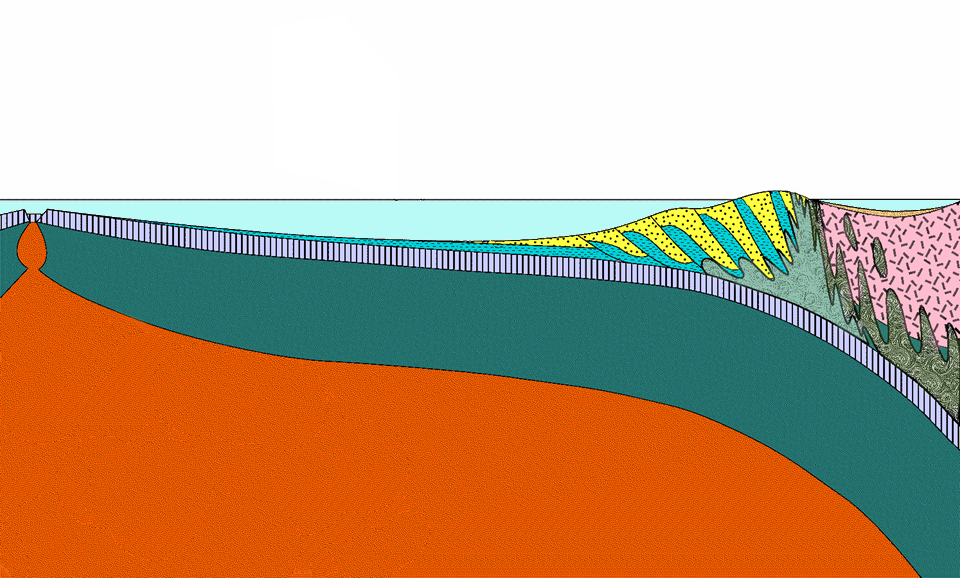 ?
[Speaker Notes: What plate is subducting beneath it?]
North American Plate
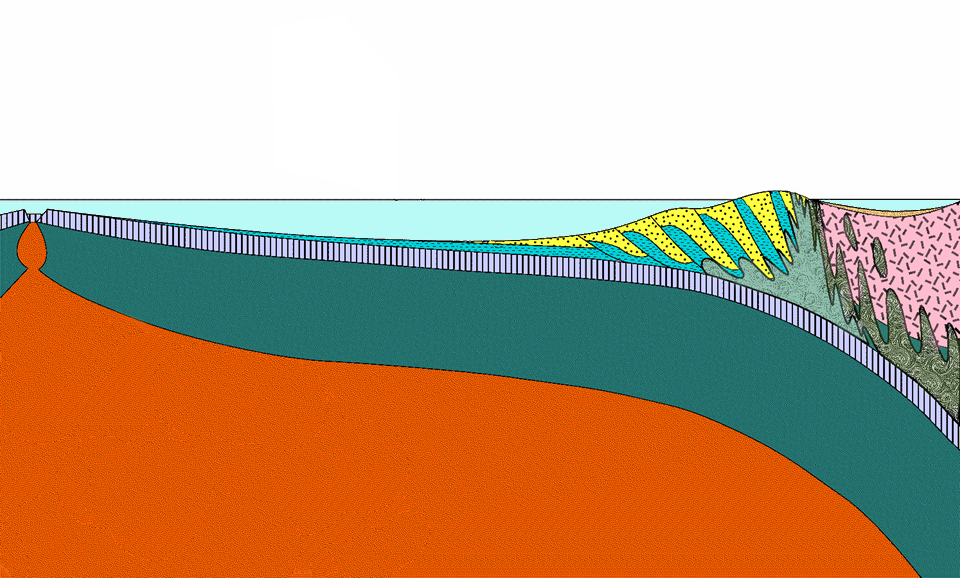 Farallon Plate
[Speaker Notes: Yep, it’s the Farallon Plate.]
North American Plate
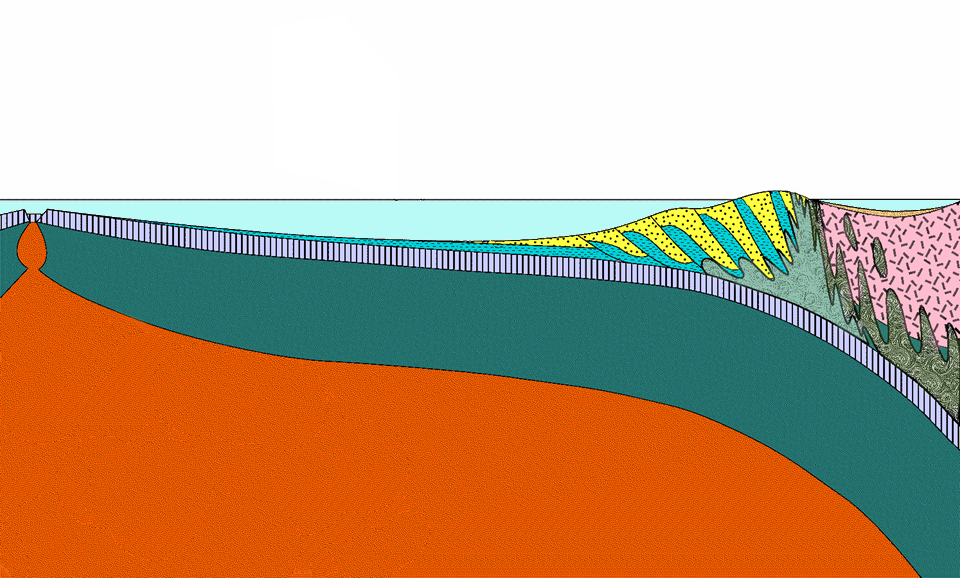 Farallon Plate
?
[Speaker Notes: Now what plate would border the Farallon Plate to the west?]
North American Plate
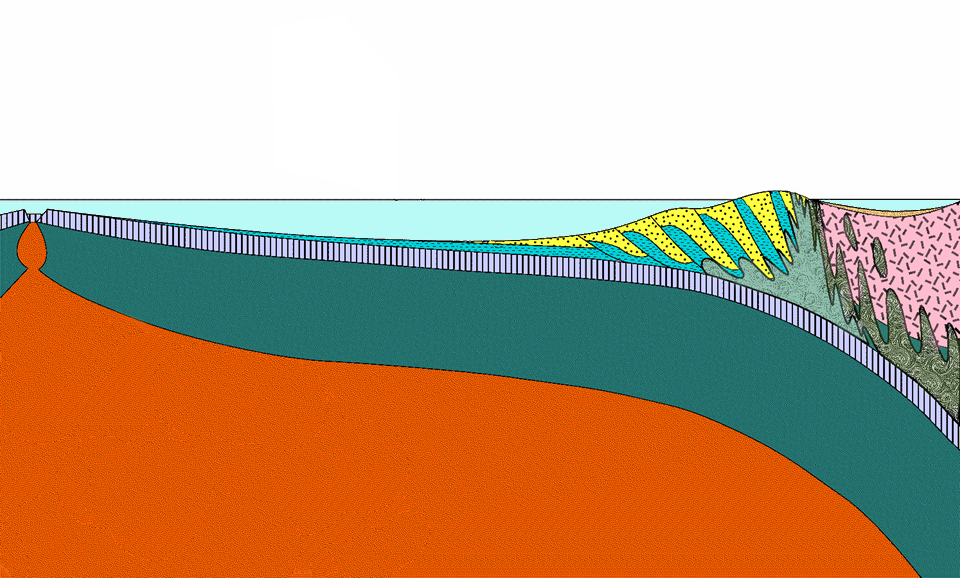 Farallon Plate
Pacific Plate
[Speaker Notes: If you picked the Pacific Plate then you probably have some geological background.]
North American Plate
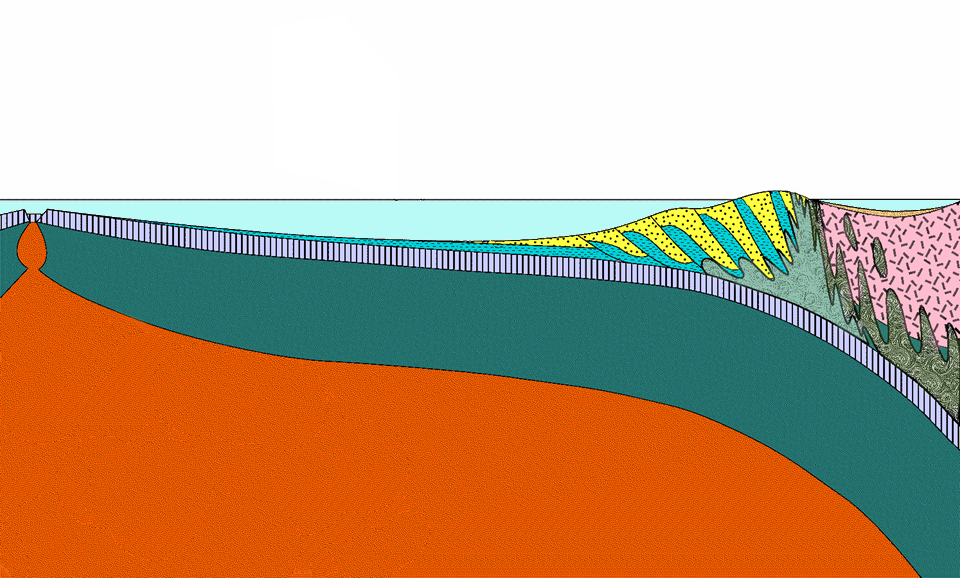 ?
Farallon Plate
Pacific Plate
[Speaker Notes: OK, now what sea floor feature marks the boundary between the Pacific and Farallon Plates?]
North American Plate
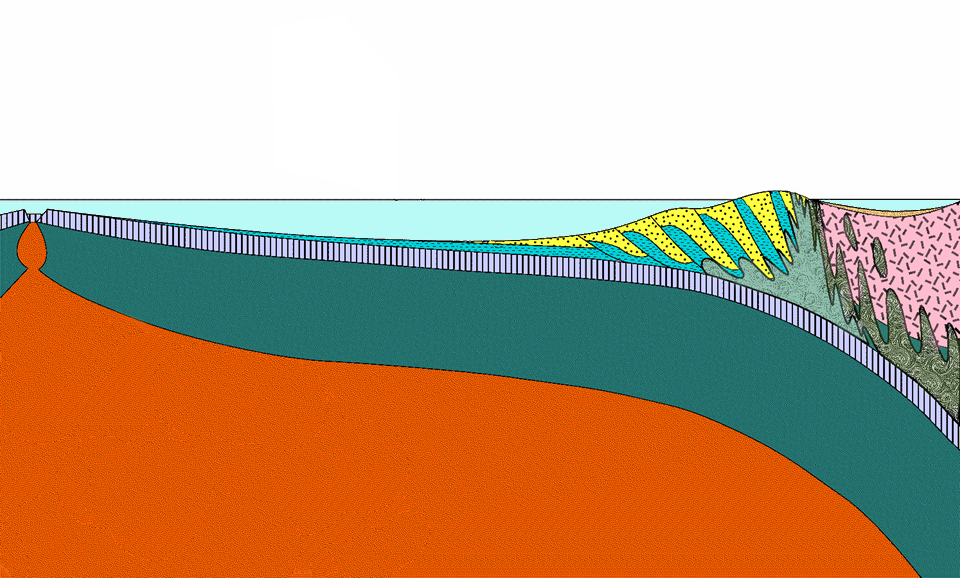 East Pacific     Rise
Farallon Plate
Pacific Plate
[Speaker Notes: Yes, it’s the East Pacific Rise …]
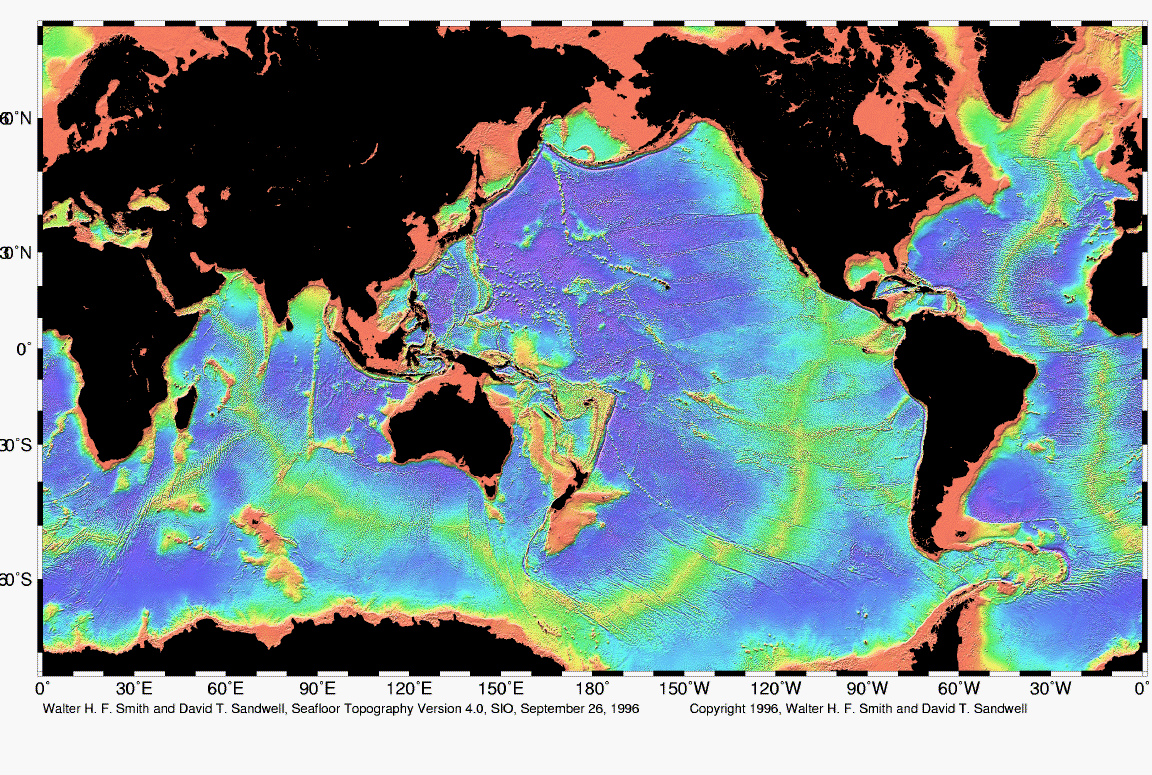 East Pacific Rise
[Speaker Notes: … the broad sea floor mountain range extending from the South Pacific into the Gulf of California.]
North American Plate
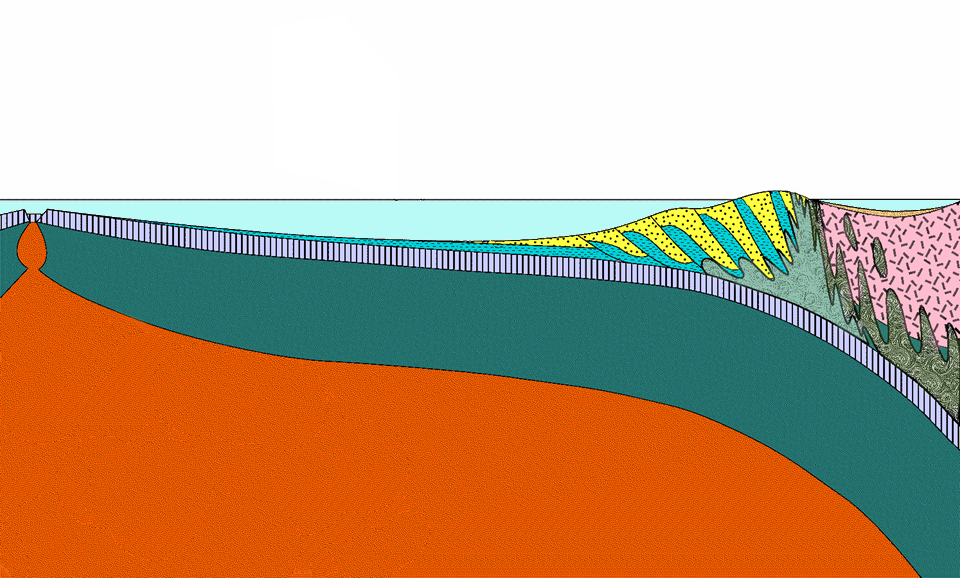 ?
East Pacific     Rise
Farallon Plate
Pacific Plate
[Speaker Notes: What about this basin?]
North American Plate
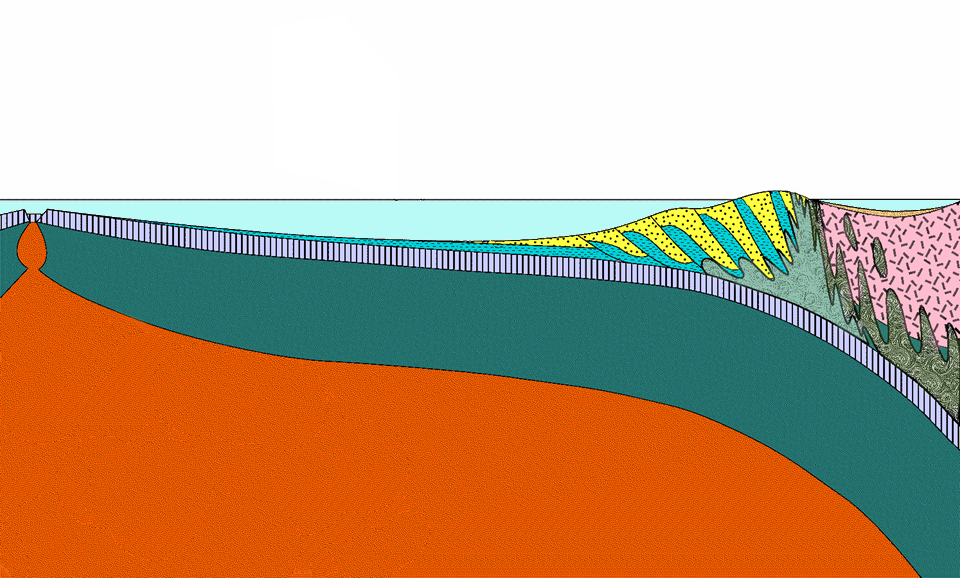 Forearc Basin
East Pacific     Rise
Farallon Plate
Pacific Plate
[Speaker Notes: Did you pick forearc basin?]
North American Plate
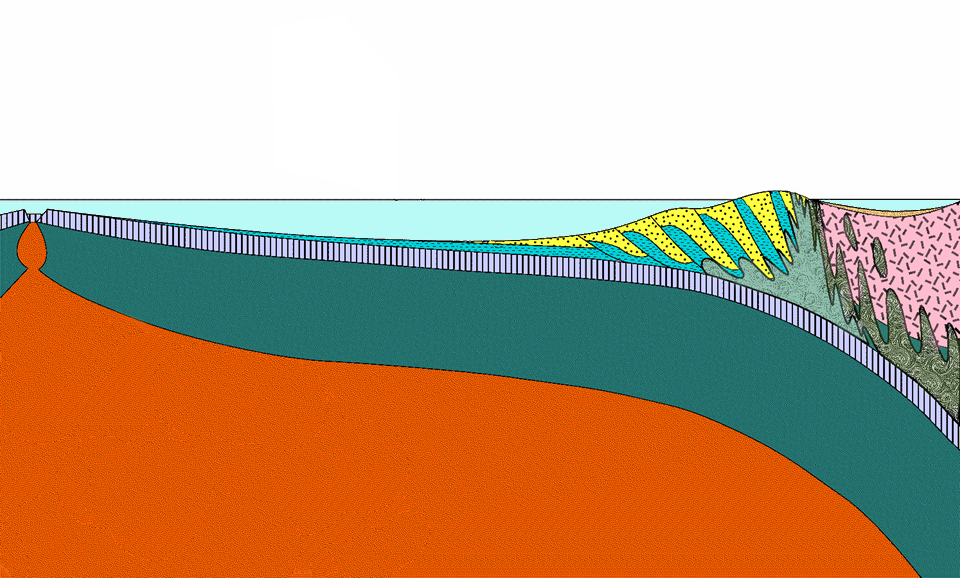 Forearc Basin
East Pacific     Rise
Farallon Plate
Pacific Plate
?
[Speaker Notes: Now what about the orange layer just below the plates?]
North American Plate
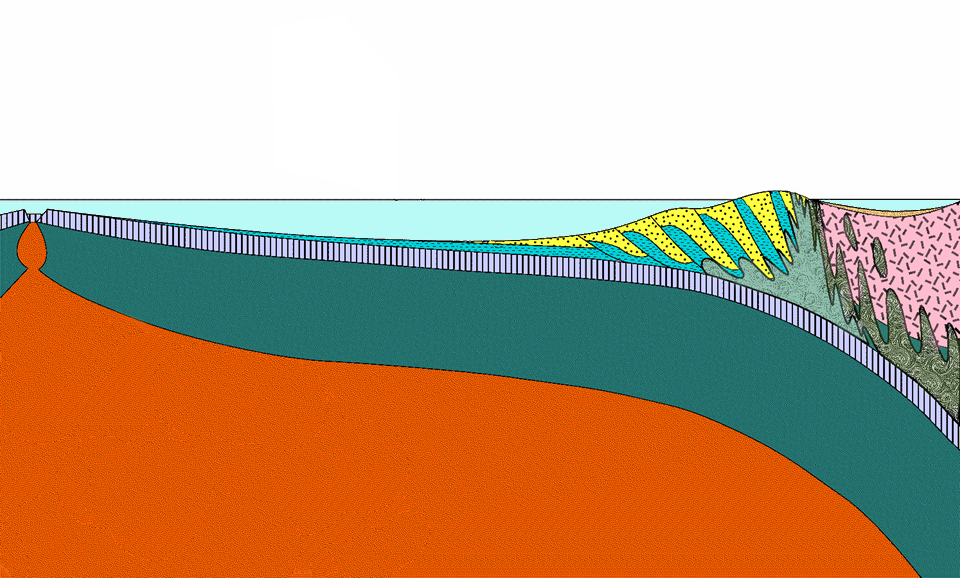 Forearc Basin
East Pacific     Rise
Farallon Plate
Pacific Plate
Asthenosphere
[Speaker Notes: That’s the mushy asthenosphere where magma is likely to form.]
North American Plate
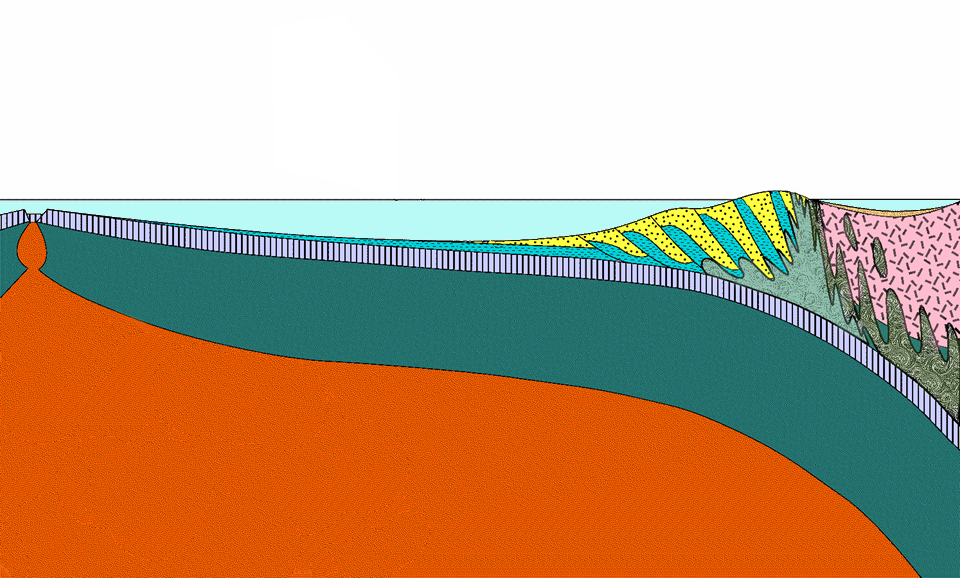 Forearc Basin
East Pacific     Rise
?
Farallon Plate
Pacific Plate
Asthenosphere
[Speaker Notes: What do you call this tectonic feature that’s comprised of sea floor sediments scraped off the subducted plate?]
North American Plate
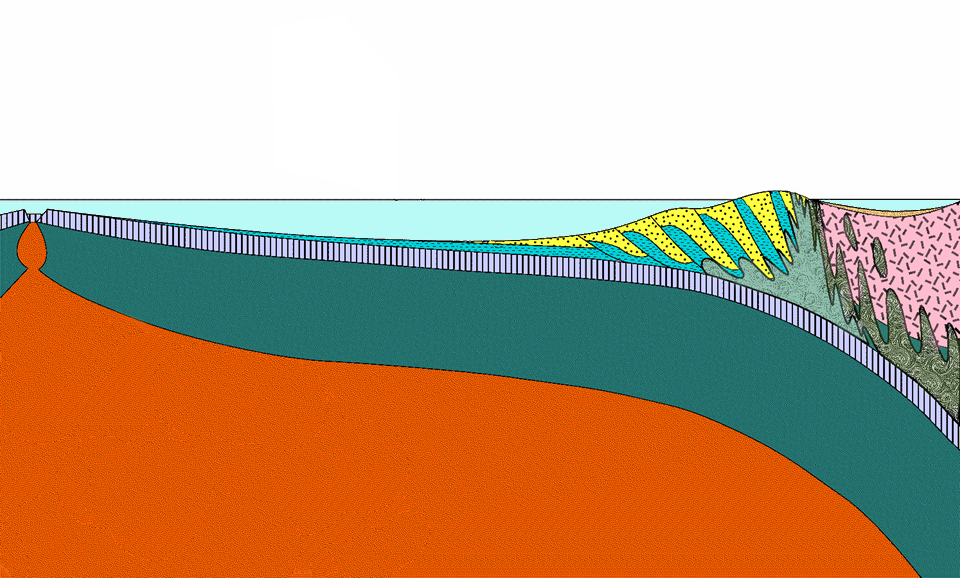 Forearc Basin
East Pacific     Rise
Accretionary Wedge
Farallon Plate
Pacific Plate
Asthenosphere
[Speaker Notes: Yes! That’s an accretionary wedge, and as we shall soon see, the major player in the geologic story of Catalina. In my vernacular …]
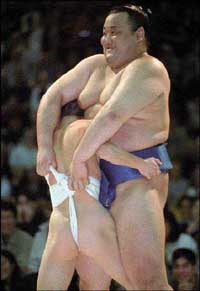 Accretionary Wedgie
[Speaker Notes: … accretionary “wedgie” is perfectly acceptable (if not encouraged)!]
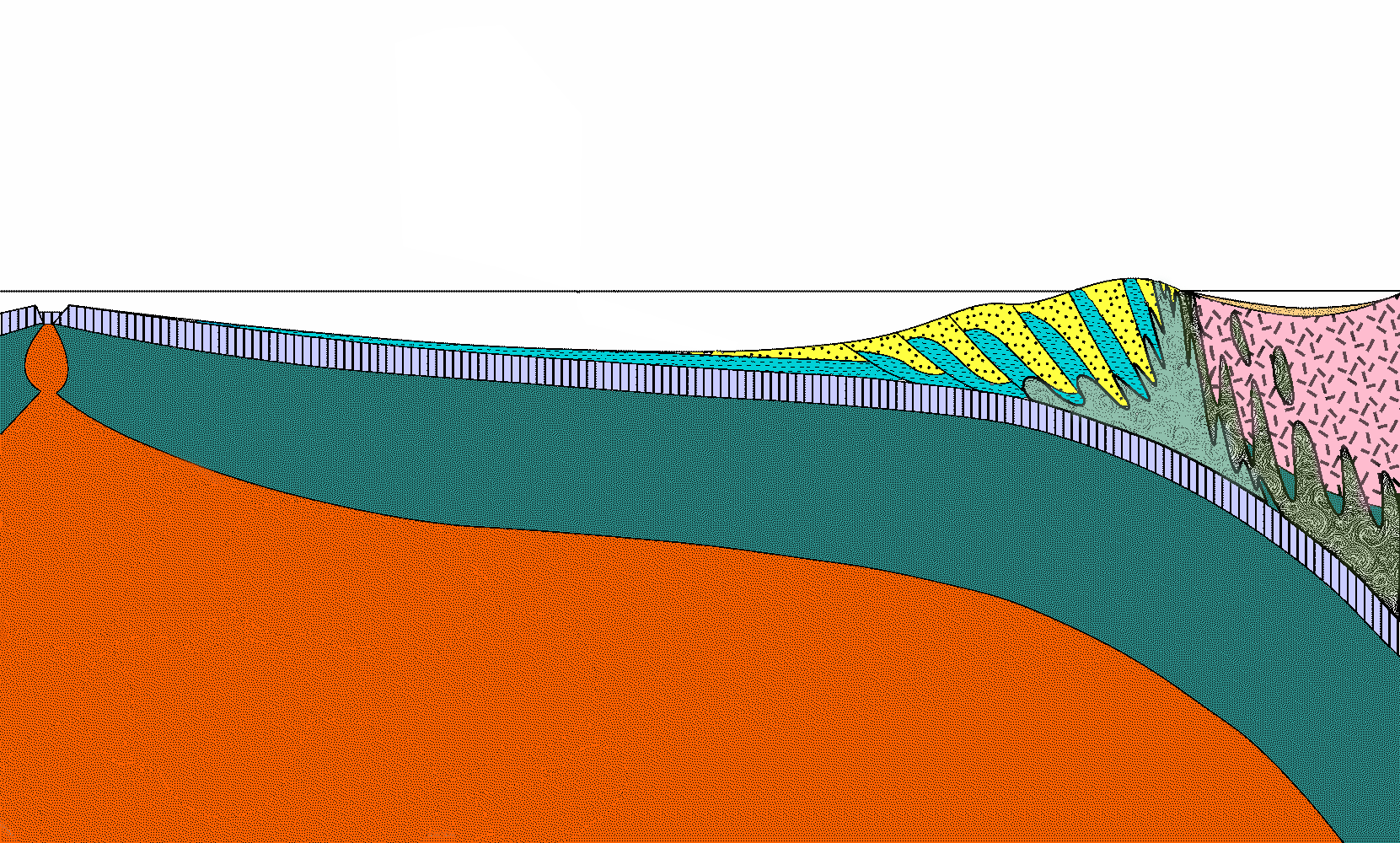 Accretionary Wedgie
[Speaker Notes: With that in mind let’s examine the accretionary “wedgie” more closely since most of Catalina’s rocks were formed in this environment.]
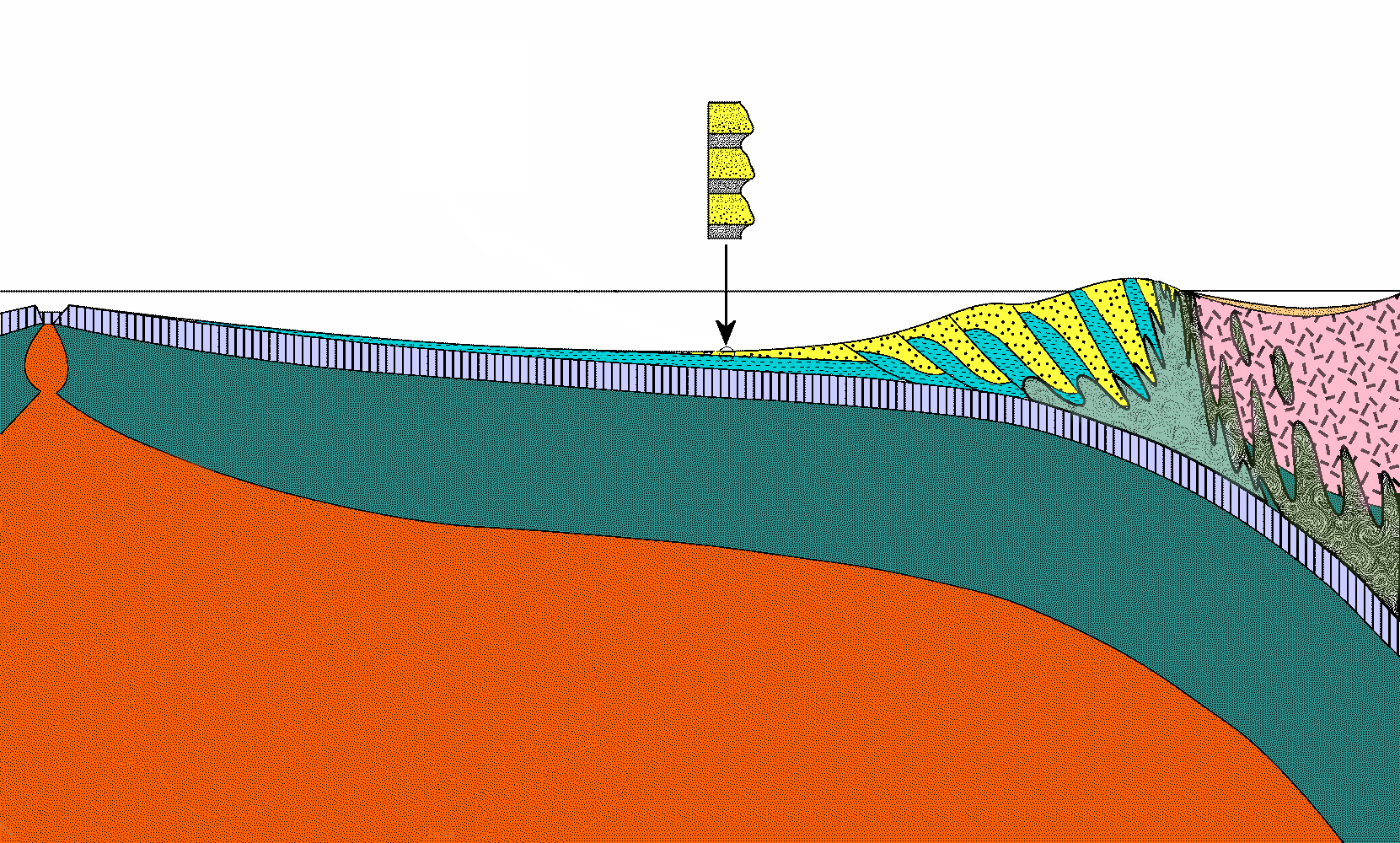 Klamath?
Mélange
[Speaker Notes: Most of the sediments that were scraped from the sea floor to form the wedge are layered such that particles become smaller towards the top of a layer.]
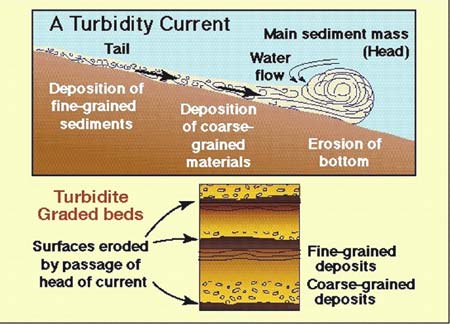 [Speaker Notes: That pattern is called graded bedding and is typical of “turbidite” – the sediment type deposited by turbidity currents. Turbidity currents are generally fast-moving mixtures of sand, mud and water that are propelled down underwater slopes by their greater density relative to sea water. Each layer within a turbidite sequence represents the deposits of one turbidity current event during which time the coarser sand settles before the finer mud. Such events may be 10’s to hundreds of years apart, so there is ample time for very fine particles to settle out as well as other types of sediment like plankton shells and dust to accumulate.]
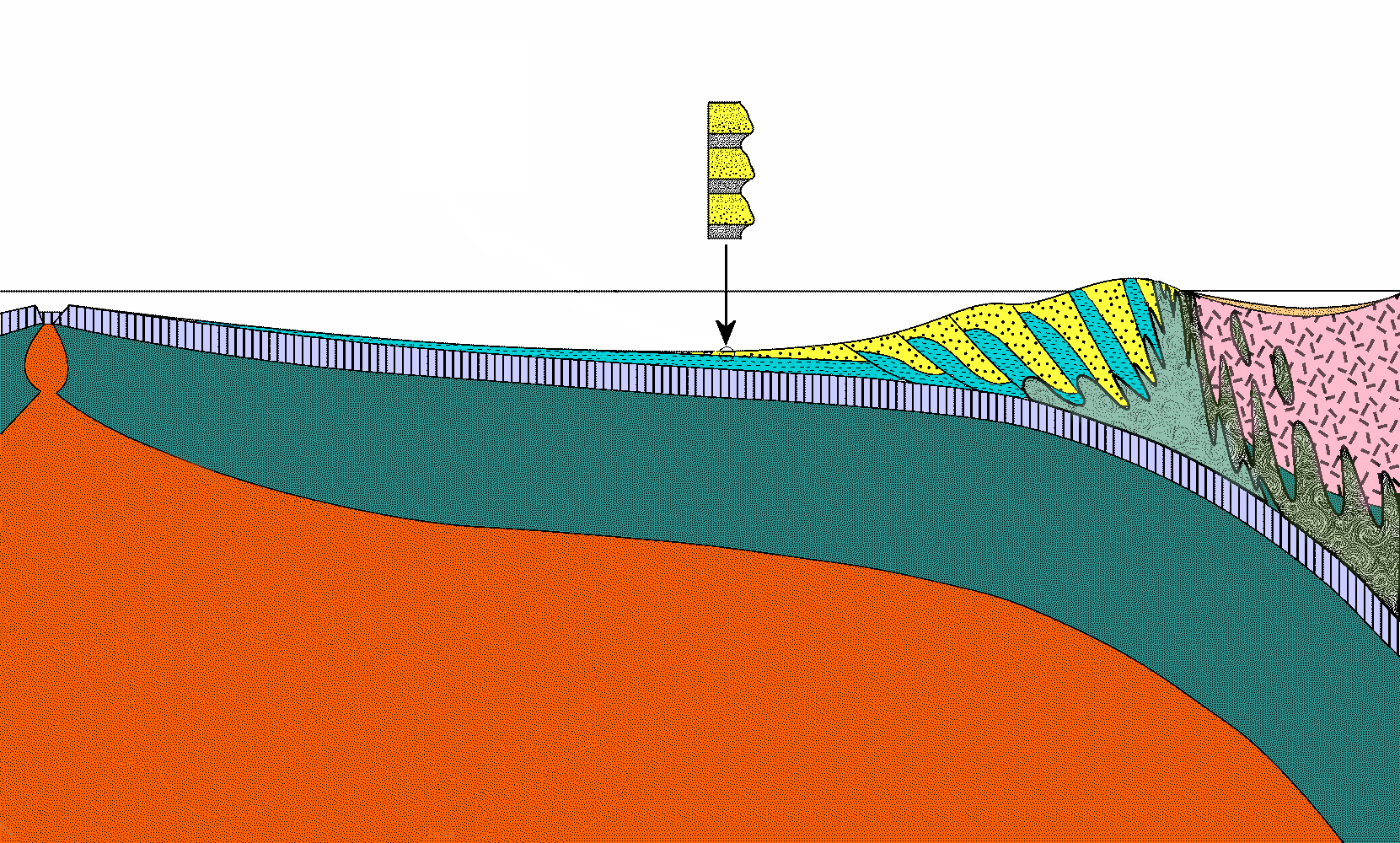 Turbidite
Klamath?
Mélange
[Speaker Notes: Turbidite is the dominant sediment type accreted to the wedge.]
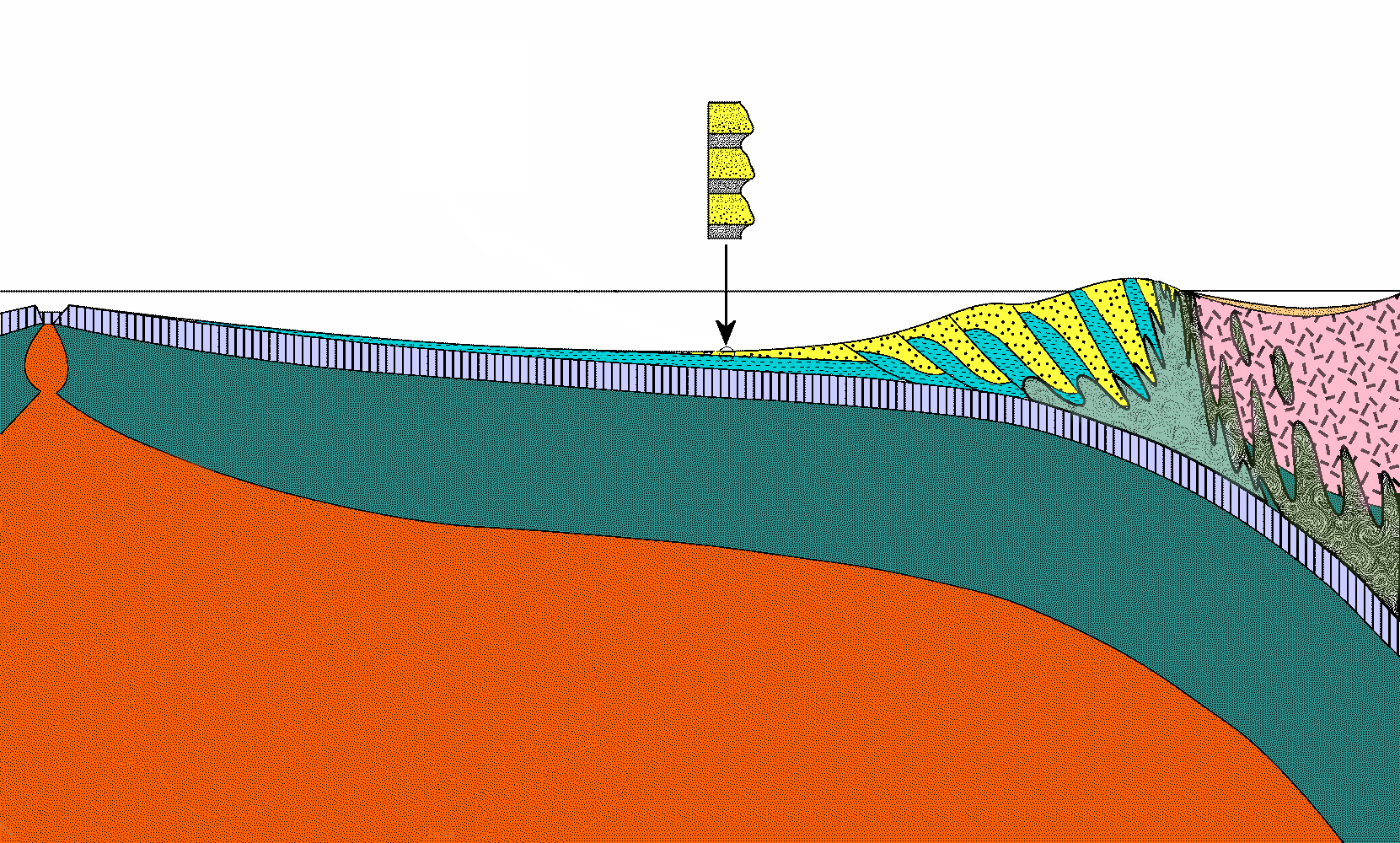 Turbidite
turbidity current
Klamath?
Mélange
[Speaker Notes: In Catalina’s case it was deposited by turbidity currents which tumbled into deep water down the relatively steep slope of the wedge. Such currents can travel out to sea for hundreds of kilometers …]
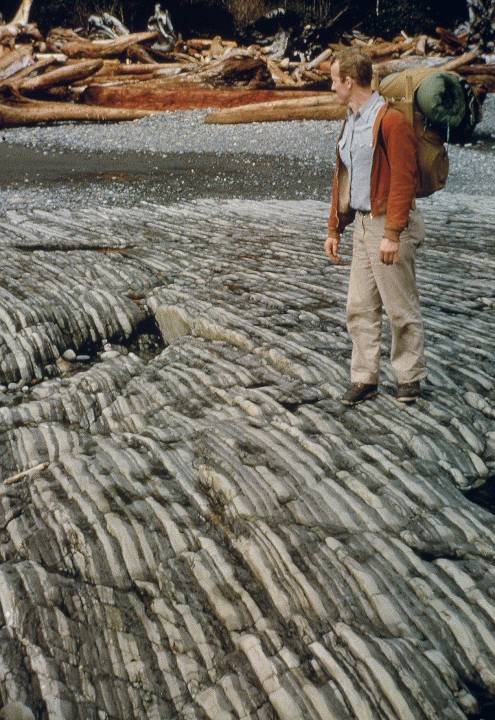 [Speaker Notes: … where they deposit thinly bedded turbidite like these in Olympic National Park, Washington.]
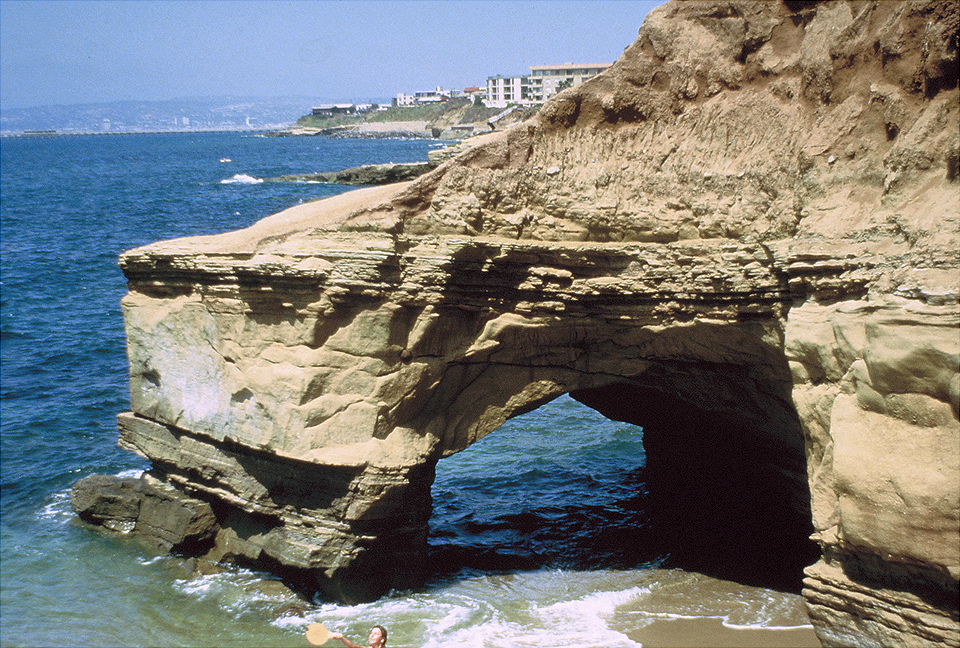 [Speaker Notes: When turbidite deposits closer to land, the layers are much thicker like these at Sunset Cliffs, CA.]
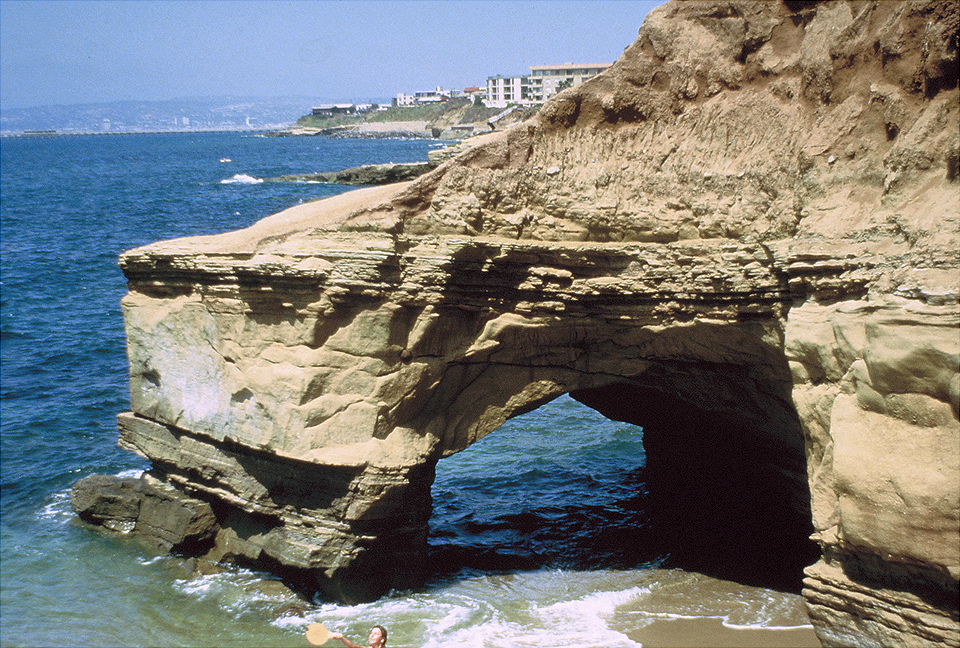 Shale
Sandstone
Shale
[Speaker Notes: In either case the sand layers harden into sandstone and the mud into shale.]
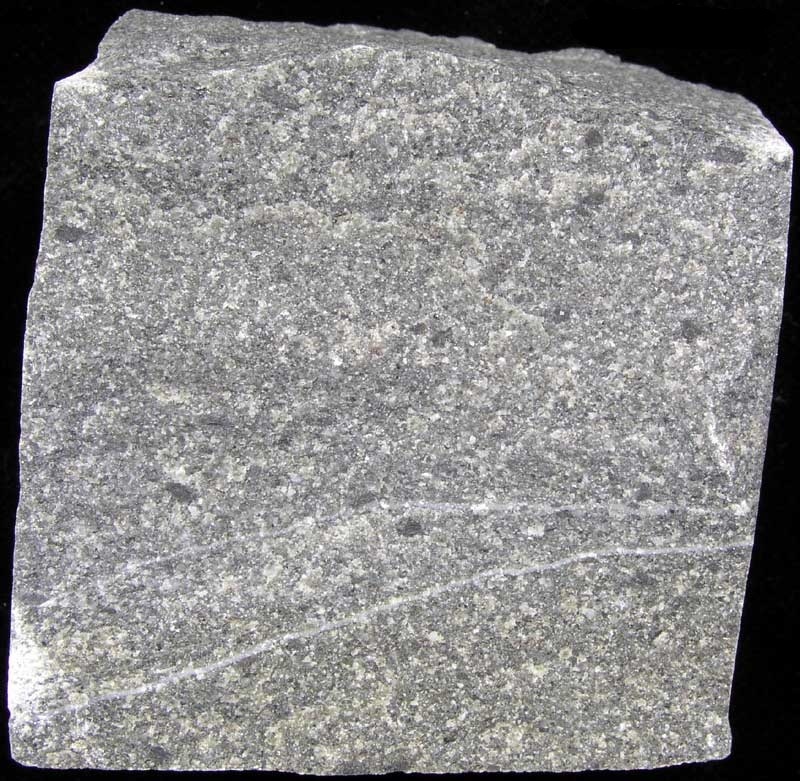 Greywacke
[Speaker Notes: Because turbidity currents churn-up a variety of particle sizes, turbidite sandstone generally contains a fair amount of silt and clay as well as sand. Such sandstone goes by the somewhat whimsical name - “greywacke”.]
Greywacke
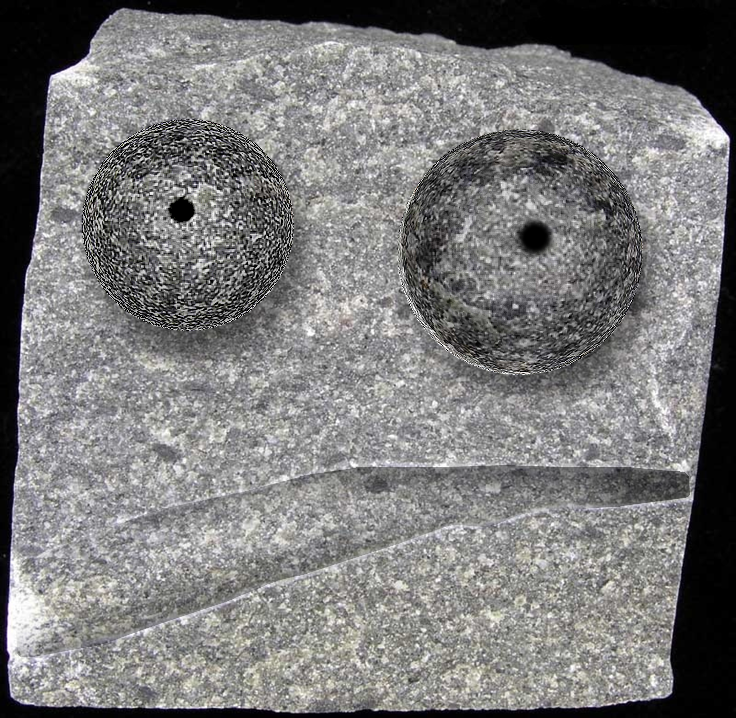 [Speaker Notes: Surprisingly the “wacke” part has nothing to do with this rock’s legendary ability to transform itself into silly faces. It merely means “earthy rock” in German. The typically grey color derives from light-colored minerals like quartz and feldspar mixed with darker rock fragments.]
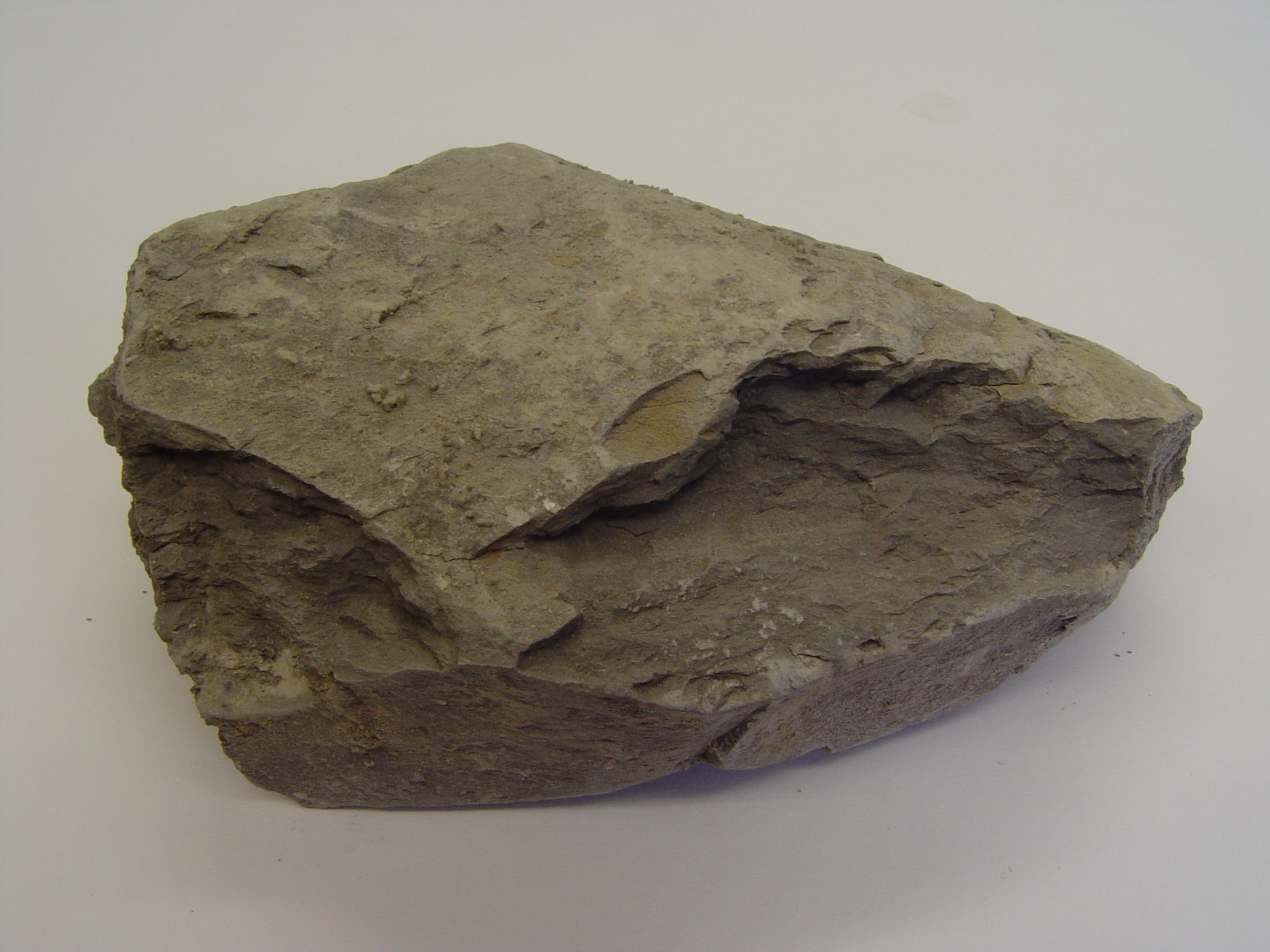 Shale
[Speaker Notes: Shale is also commonly grey, but in this case from light colored silt and clay mixed with dark colored organic matter.]
Catalina Turbidite
Shale                                        Greywacke
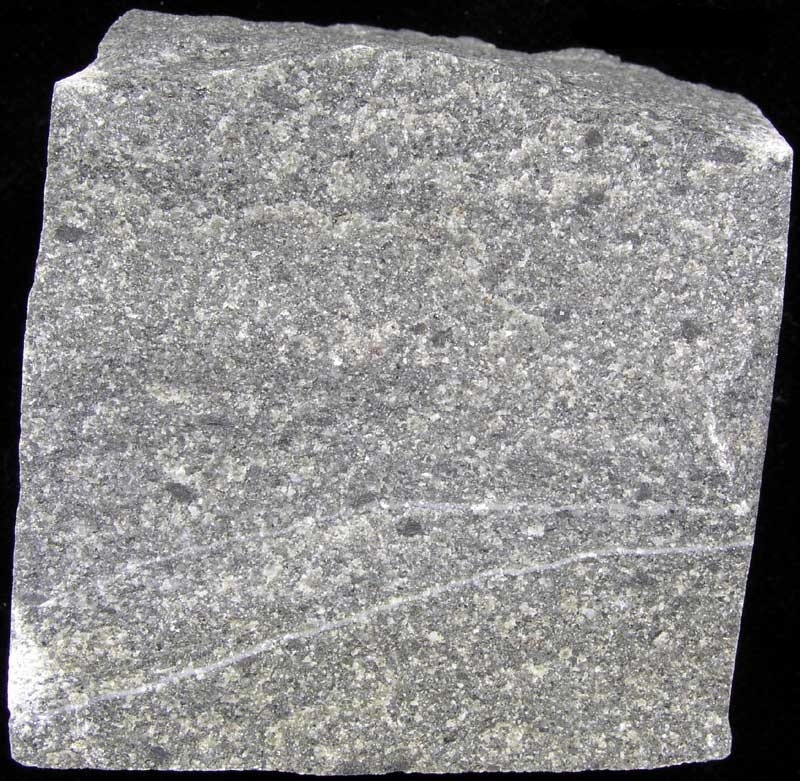 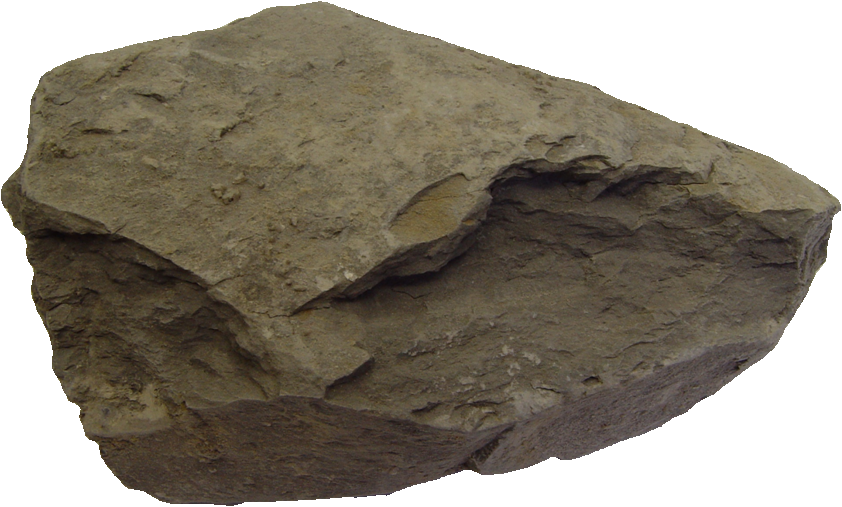 [Speaker Notes: Catalina turbidites are disproportionately greywacke rich. In fact they contain almost no shale – a fact suggesting that uplift of the wedge was so rapid that very little time lapsed between turbidite events to allow for the deposition of shale.]
Wedgie composition
 Turbidite (overwhelmingly greywacke)
[Speaker Notes: So greywacke is the dominant rock type comprising the Catalina accretionary wedge.]